CERERE TEHNICA
Contract mentenanta pe activitati mecanice -DAMP
August 2023
POSTOLACHE GHEORGHE % HODOROGEA VALENTIN
Responsabili contract
LIBERTY BUSINESS UNIT
[libertyhousegroup.com]
LIBERTY GALATI
[libertyhousegroup.com]
1. PREAMBUL CONTRACT CADRU CU ACTIVITATI
Contractul cadru cu liste de activitati om/ora    Mentenanta permanenta pe activitati mecanice -DAMP
1.1. Contractul cadru cu lista de activitati, se aplica pe toate echipamentele din DAMP, exclusiv palnii, buncare dozare si predozare, carucioare masina si racitor, masini de scos si stivuit DMP.
1.2. Contractorul a fost acceptat de catre beneficiar deoarece are competentele si resursele necesare pentru a efectua acest serviciu si atinge obiectivele validate de catre beneficiar in termeni de siguranta, calitate si performanta.
2. CONTRACT CADRU CU LISTE DE SARCINI
2.1. Contractorul se obliga sa execute lucrari de reparatii planificate si accidentale, inclusiv in perioada sarbatorilor legale (specialitate mecanica) in sectoarul DAMP LG, conform pachetelor de lucrari  corective, cu respectarea timpilor si activitatilor din Anexa nr.1.
2.2. Lucrarile  planificate se vor executa la solicitarea beneficiarului, notificate in scris in avans cu 7 zile, cu punerea la dispozitie a pachetele de lucrari corespunzatoare si  a graficului GANT. 
2.3. Dupa caz, se vor executa si reparatii / lucrari accidentale. La solicitarea beneficiarului, contractorul are obligatia de mobilizare intr-un timp predefinit a resurselor pentru interventiile accidentale. Durata de mobilizare:  ziua (Intreval 6.30-22.30), in care trebuie sa ajunga un reprezentant al firmei contractoare (pentru analiza si mobilizare echipa, in functie de situatia de la fata locului) si 2 ore de mobilizare personal pentru start interventie; 4 ore noaptea (22.30-06.30) in zilele lucratoare , in weekend si sarbatori legale, in care trebuie sa ajunga un reprezentant al firmei contractoare (pentru analiza si mobilizare echipa, in functie de situatia de la fata locului) 
2.4. Programul de lucru este de 1 schimb x 8 ore x 14 salariati (cod 15)  + 4 schimburi x 8 ore x 2 salariati (cod 41) .
2.5. In cazul reparatiilor majore, opririlor totale, etc, programul de lucru poate creste pana la 12 ore/zi.
 In cadrul opririlor planificate, necesarul de forta de munca nu poate avea un varf (pozitiv sau negativ) mai mare de 25 % fata de media standard pe oprire. Nr. Mediu standard de forta de munca pe oprire este nr. salariatilor necesar pentru activitatilor corective validate cu 7 zile inainte de oprire.
      Forta de munca va fi coordonata de un sef formatie si/sau inlocuitor apartinand executantului, pe intreaga perioada a opririlor planificate/ accidentale.
Business unit
2
| CERERE TEHNICA . Contract mentenanta pe activitati mecanice– DAMP
3. SCOPUL CONTRACTULUI CADRU CU LISTE DE SARCINI
3.1. Prezentul Contract asigura servicii de mentenanta necesara pentru executia de: 

 -  lucrari preventive si corective cu liste de activitati stabilite la semnarea contractului - specializare mecanica.
 -  lucrari  corective fara liste de activitati - aceleasi specialitati (in caz ca nu au fost prevazute pana la data incheierii contractului, cu mentiunea ca pot face obiectul unui act aditional daca partile convin acestui lucru). 

3.1.1. Lucrarile  corective cu liste de activitati vor fi platite conform contractului (pret negociat pe activitate)
3.1.2. Lucrarile  corective fara liste de activitati vor fi platite conform contractului (pret negociat om /ora)

3.1.3. In vederea indeplinirii conditiilor de progres ale Contractului, Contractorul are obligatia sa propuna spre aprobare Breneficiarului modificarea activitatilor din pachetele de lucru preventive / corective in scopul imbunatatirii planului de mentenanta, in baza mentiunilor (FEEDBACK) din Rapoartele de interventie
Business unit
3
| CERERE TEHNICA . Contract mentenanta pe activitati mecanice– DAMP
Anexa nr.1 -  PACHETE DE LUCRU CU ACTIVITATI
Anexa nr.1 cuprinde:
Liste de sarcini corective si preventive:
DMP&PORT
45 liste de sarcini preventive
68 liste de sarcini corective
AGL2
35 liste de sarcini preventive
103 liste de sarcini corective
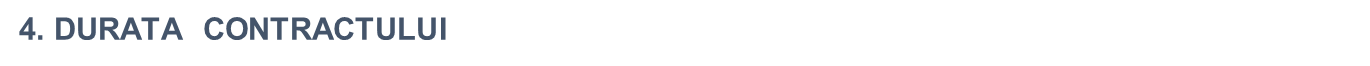 4.1. Acest contract are o durata de 12  luni, intra in vigoare incepand cu data semnarii de catre ambele parti.
4.2. In vederea indeplinirii conditiilor de progres ale Contractului, Contractorul are obligatia sa propuna spre aprobare Breneficiarului modificarea activitatilor din pachetele de lucru preventive / corective in scopul imbunatatirii planului de mentenanta, in baza mentiunilor (FEEDBACK) din Rapoartele de interventie.
4.3. Beneficiarul va avea dreptul sa rezilieze contractul inainte de termenul contractual, in cazul nerespectarii din vina exclusiva a contractorului, in mod repetat, a indicatorilor de performanta stabiliti in contract. In acest caz contractorul nu poate pretinde daune / interese ca urmare a rezilierii acestui contract.
4
Business unit
4
| CERERE TEHNICA . Contract mentenanta pe activitati mecanice– DAMP
5. CONDITII DE OPERARE CONTRACTUALE
5.1 Distributie minima pe specialitati :Total 22 FTE







Nota: 
1.  5 lacatusi vor fi policalificati , avand si calificare de  masinist pod rulant cu c-da de la sol (Grupa E) si de macaragiu – pod cu cabina (Grupa C) 
2. Un lacatus va fi policalificat , avand si calificarea de prelucrator prin aschiere (strungar, frezor).
3. 4 lacatusi (Grupa E + C) si 4 sudori din numarul efectiv solicitat, vor completa cele 4 schimburi de mentenanta DAMP. 
A sudori electric si / sau taietori oxi-gaz - 8
B lacatusi (cu autorizare specifica daca e cazul) - 14
C electricieni (cu autorizare specifica daca e cazul) 
D instalatori (cu autorizare specifica daca e cazul)
E sef formatie (cu autorizare specifica daca e cazul), 
etc
Business unit
5
| CERERE TEHNICA . Contract mentenanta pe activitati mecanice– DAMP
5. CONDITII DE OPERARE CONTRACTUALE
5.2. Estimarea din partea departamentului a numarului de ore de prestatie, pe an:
Ore estimative pentru program normat de lucru, pentru lucrari planificate preventive & corective pentru Revizii Anuale, Opriri Planificate, activitati saptamanale si zilnice:  22 pers. x 8 h/zi x 21 zile/luna x 12 luni = 44.352 ore-an
Ore estimative suplimentare pentru lucrari NEPLANIFICATE corective desfasurate la Opriri de Oportunitate, Opriri Planificate suplimentare, Revizii Anuale cu durata prelungita, eventuale avarii, lucru suplimentare in week-end si/sau sarbatori legale: 44352 ore x 10% = 4.435 ore-an
TOTAL ORE : 48787  ore / an
5.3. In conditiile prelungirii timpului de interventie din cauza aparitiei unor lucrari neprevazute care se impun din punct de vedere tehnic a fi executate imediat, beneficiarul va intocmi pachet de lucru suplimentar ce va cuprinde toate operatiile necesare; 

5.4. Lucrarile solicitate de beneficiar la care nu au fost stabilite inca pachete de lucru se vor realiza ad-hoc daca sunt in aceeasi zona geografica a contractului in momentul opririi accidentale sau atunci cand solicita responsabilul de lucrare si vor fi avizate de catre seful de mentenanta utilizand daca este cazul si cunostintele executantului.
Business unit
6
| CERERE TEHNICA . Contract mentenanta pe activitati mecanice– DAMP
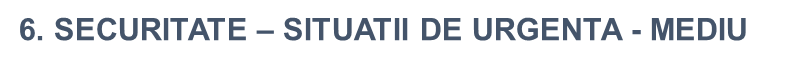 Lucratorii Contractorului trebuie să fie instruiți cu toate Procedurile, Regulile Cardinale,, Instructiunile de lucru etc. de “Securitate si Sanatate si S.U. a LIBERTY“, Regulile de Aur in Mentenanta, Instructiunile de lucru aferente Zonelor de activitate si să prezinte toate documentele catre Beneficiar care dovedesc aceasta instruire

 Contractorul este de acord sa adere la abordarea “Vigilentei Impartasite“ in cadrul echipelor de lucratori.

 Contractorul este de acord sa furnizeze Beneficiarului un serviciu care să respecte pe deplin legile si regulile de siguranta, standardele de mediu sau cele care devin aplicabile pe durata executarii acestui contract.
   
 Contractorul acceptă în mod expres sa verifice cu responsabilii in drept din partea Beneficiarului, locul de livrare a bunurilor si / sau performantelor sale, inclusiv starea fizica, activitatile, conditiile de transport si trafic.
| CERERE TEHNICA . Contract mentenanta pe activitati mecanice– DAMP
Business unit
7
Utilizare :

Pentru executant contracte cadru cu activitatii in zone de activitate prevazute la pct.1.1
INDICATORI DE PERFORMANTA
INDICATOR CHEIE:   A. SAFETY
Definitie : 

Toate NCO reguli cardinale nerespectate in zona DAMP
Sursa de date : 

Prevederi conform Anexa 5 atasata
Baza de date DSSM  -Liberty Steel
Responsabil:
 Ing. Postolache Gheorghe
 Ing. Hodorogea Valentin
Obiectiv : 
      0 – NCO reguli cardinale nerespectate in zona DAMP
Mod de calcul : 

Σ NCO reguli cardinale nerespectate in zona DAMP
8
Business unit
| CERERE TEHNICA . Contract mentenanta pe activitati mecanice– DAMP
Utilizare:

Pachete de lucru preventive / corective in cadrul contractelor cadru cu activitati
Mod de calcul  =  

∑ pachete  executate (CNF+PCNF)      
                                                                              x 100%
∑ total  pachetele de lucru programate(SCE)
Responsabil:
 Ing. Postolache Gheorghe
Ing. Hodorogea Valentin
INDICATOR CHEIE: B. ADERENTA LA PACHETE DE LUCRARI (Grafic Gantt)
Definitie: 
Nr. de abateri activitati din pachetele de lucru preventive / corective
Sursa de date:

Baza de date DAMP
Obiectiv:  Tinta = 100%
Deviatie admisibila:  
Deviatie admisibila:  max.10 %;
|CERERE TEHNICA . Contract mentenanta pe activitati mecanice– DAMP
mentenanta pe activitati – Departament (denumirea)
9
Utilizare:

Ing. Postolache Gheorghe
Ing. Hodorogea Valentin
Utilizare:

Pentru executant  - zone de activitate prevazute la pct.1.1
Mod de calcul:

Suma tuturor opririlor in zona de interventie
INDICATOR CHEIE:  C. GARANTIA EXECUTIEI
Definitie: 
Opriri accidentale in urma reparatiilor   preventive / curative in 6 luni de functionare la echipamentele unde s-au executat reparatii.
Sursa de date: 

Baza de date departament
Obiectiv : Tinta Z= 0
10
CERERE TEHNICA . Contract mentenanta pe activitati mecanice– DAMP pe activitati – Departament (denumirea)
Utilizare:

Pentru executant  - zone de activitate prevazute la pct.1.1
Responsabil:
Ing. Postolache Gheorghe
Ing. Hodorogea Valentin
Mod de calcul:

Medie artimetica lunara a punctajelor obtinute in formularele de audit
INDICATOR CHEIE:  E. CALITATEA EXECUTARII LUCRARILOR
Definitie: 

Evaluare calitate lucrari conform formular  Anexa nr.3 ( formular ARMP ) si reguli de aur si bune practici in Mentenanta (Anexa 4)
Sursa de date: 

Baza de date: audituri departament DAMP
Obiectiv:                
≥ 90 %
CERERE TEHNICA . Contract mentenanta pe activitati mecanice– DAMP
mentenanta pe activitati – Departament (denumirea)
11
Utilizare:

Pachete de lucru preventive / corective in cadrul contractelor cadru cu activitati din zone de activitate prevazute la pct.1.1
Responsabil:  
  Ing. Postolache Gheorghe
Ing. Hodorogea Valentin
Mod de calcul  =  

∑ cost planificat (CNF+PCNF)      
                                                              x 100 
∑ cost efectiv(CNF+PCNF)
INDICATOR CHEIE:  G. ADERENTA COSTURI PLANIFICATE  –  Scop beneficiar
Definitie: 

Costuri planificate pachete de lucru preventive / corective  executate  raportate la cost efectiv
Sursa de date:

Baza de date Departament DAMP
Obiectiv:  Tinta = 100%

Deviatie admisibila:  
max. ±5 %;
| | CERERE TEHNICA . Contract mentenanta pe activitati mecanice– DAMP
12
Utilizare:

Pachete de lucru preventive / corective in cadrul contractelor cadru cu activitati  din sectorul AGL2-  DAMP
Mod de calcul  =  

∑      C-zi  P040+P050
                                                                   x 100%
∑ C-zi P010+P020+P030
Responsabil:

 Ing. Postolache Gheorghe
Ing. Hodorogea Valentin
INDICATOR CHEIE:  H. Comenzi follow-up - scop beneficiar
Definitie: 

Nr comenzi cu follow-up (P040+P050) raportate la nr comenzi planificate si executate (P010+P020+P030) - Lunar
Sursa de date:

Baza de date sector AGL2 - DAMP
Obiectiv:  Tinta = 100%

Deviatie admisibila:  
max. ±5 % ;
| CERERE TEHNICA . Contract mentenanta pe activitati mecanice– DAMP
13
7. PENALITATI
6.1. Definire
Depasirea timpului alocat opririi planificate;
Nerespectare normelor Safety;
Nerespectare calitatii executiei, a regulilor de aur si a bunelor practici in mentenanta
Aparitia de anomalii  sau degradarea echipamentului  intre 2 reparatii planificate;
Neefectuarea de pachete de lucrari.

6.2. Cuantumul penalitatilor:
1 -> 5 % din valoarea pachetelor care au cauzat depasirea daca depasirea este intre 1h si  24h; Daca depaseste 24h se aplica prevederile punctului 5 [Indicator performanta B]
2 –> conform  prevederi  Anexa 5 -  Securitatea muncii, atasata la Cererea de oferta [Indicator performanta A]
3 –> procent de 5 % din valoarea pachetelor de lucrari executate cu abateri de la calitatea executiei si a regulilor de aur (qcheck list & reguli de aur atasate la Cererea de oferta); [Indicator performanta E]
4 -> procent cuprins intre 5% -30% din valoarea lucrarilor (pachetelor) executate necorespunzator  la reparatia planificata sau la avarie. [Indicator performanta C]. Se va agrea de comun acord in functie de impactul asupra instalatiei.
5 -> Neplata pachetelor neefectuate + procent 10% din valoarea pachetelor neefectuate; [Indicator performanta B]
| CERERE TEHNICA . Contract mentenanta pe activitati mecanice– DAMP
14
THANK YOU
POSTOLACHE GHEORGHE & HODOROGEA VALENTIN
Responsabili contract
LIBERTY BUSINESS UNIT
[libertyhousegroup.com]
LIBERTY GALATI
[libertyhousegroup.com